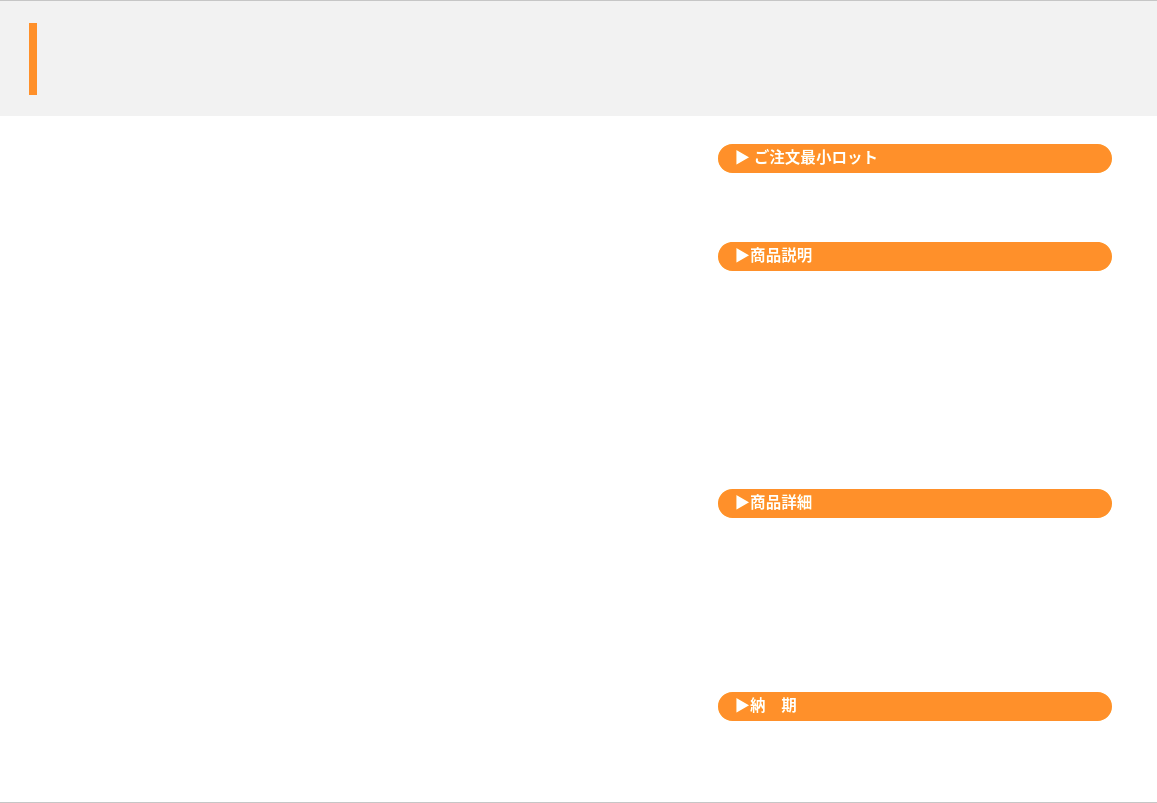 オーロラ生地エコバッグ
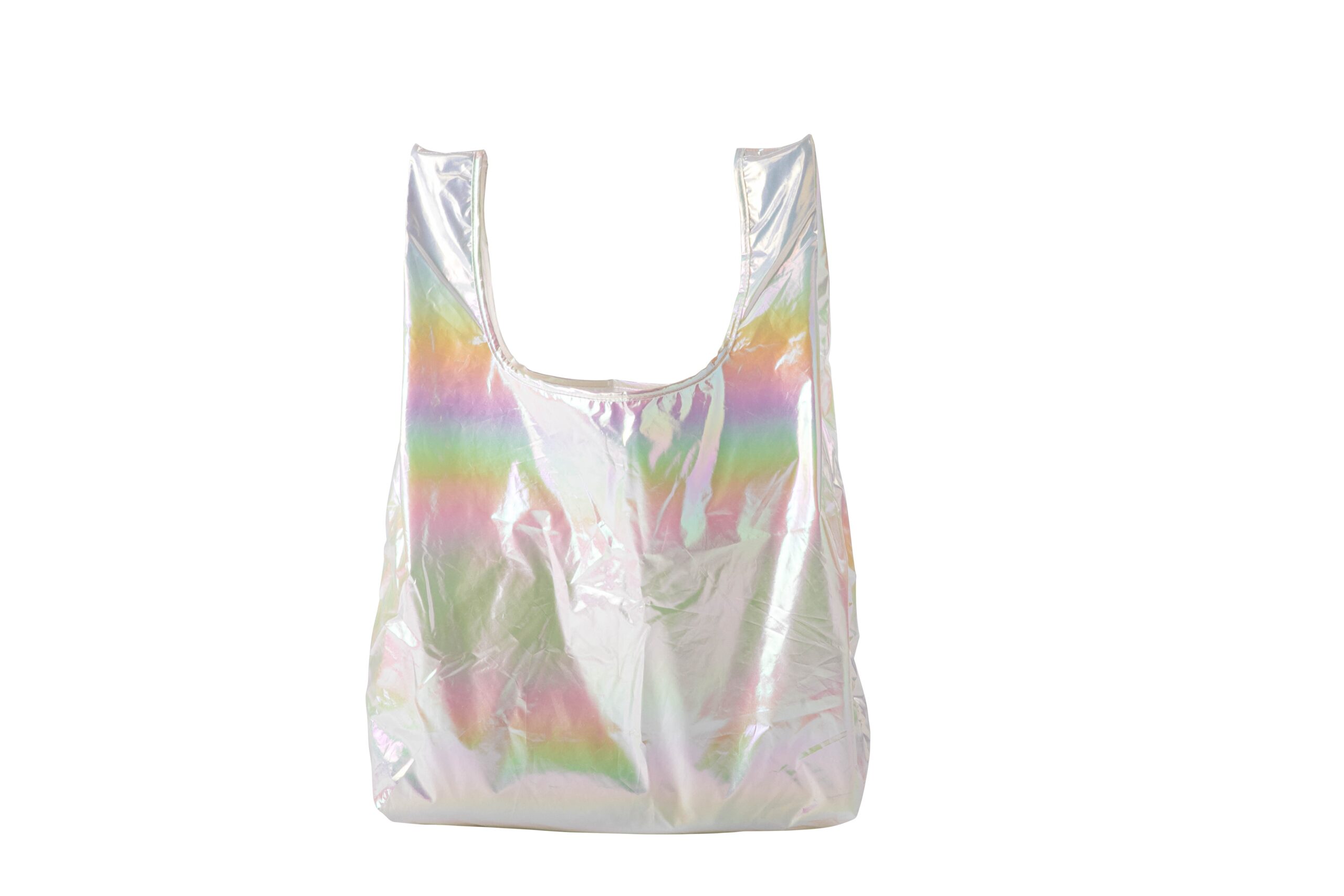 5,000個から
品　番　　org498
サイズ　　
材　質　　
印　刷　　
外　装　　個別PP袋入
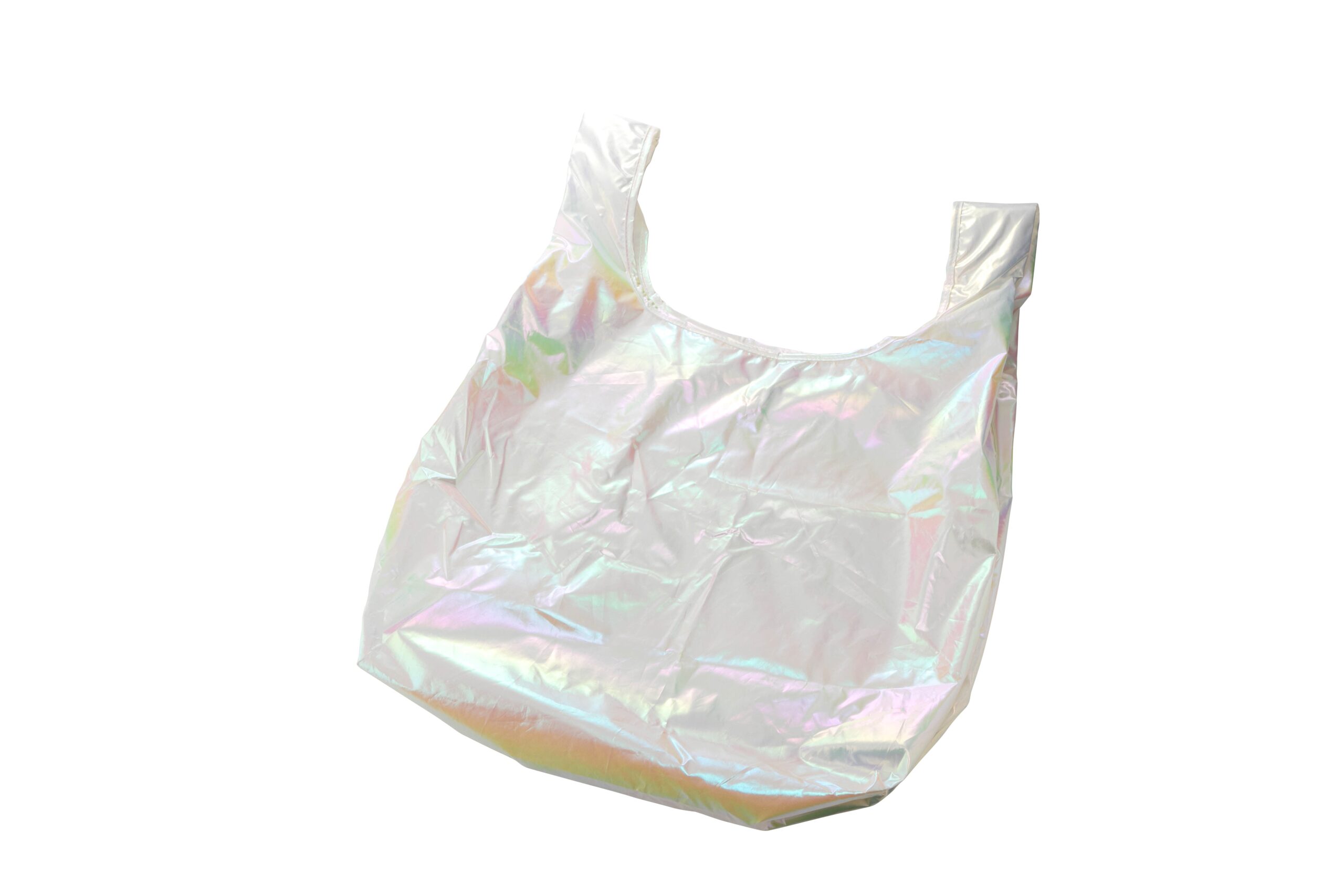 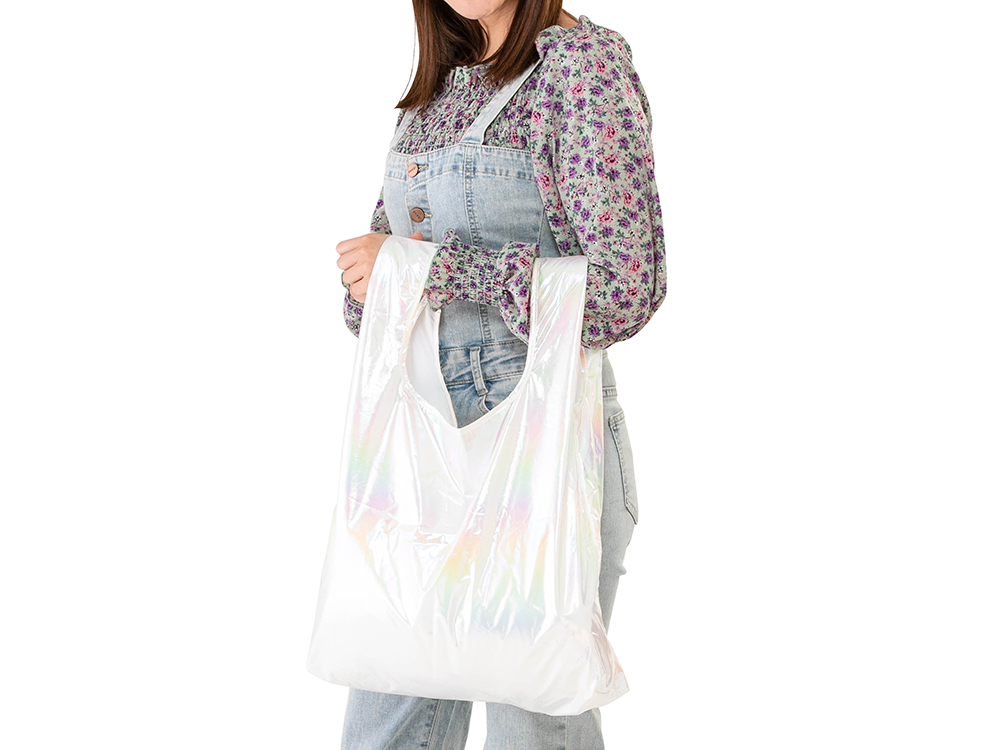 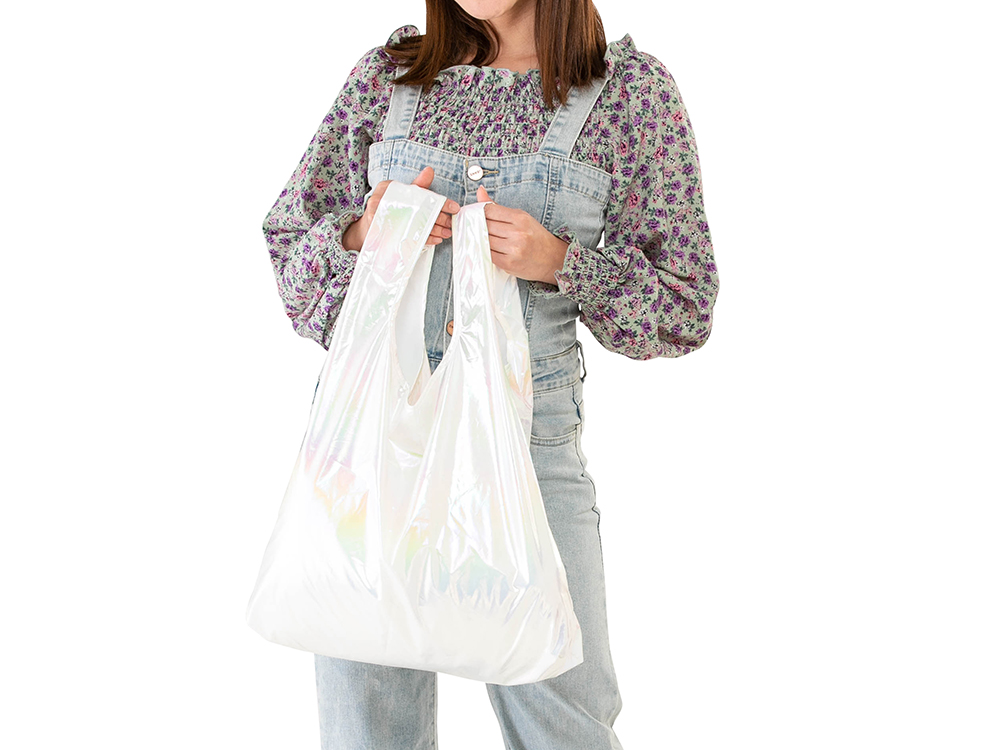 校了後約30日～